Ischaemia from tumour antigen-antibody complex deposition in the small vessels of the digits
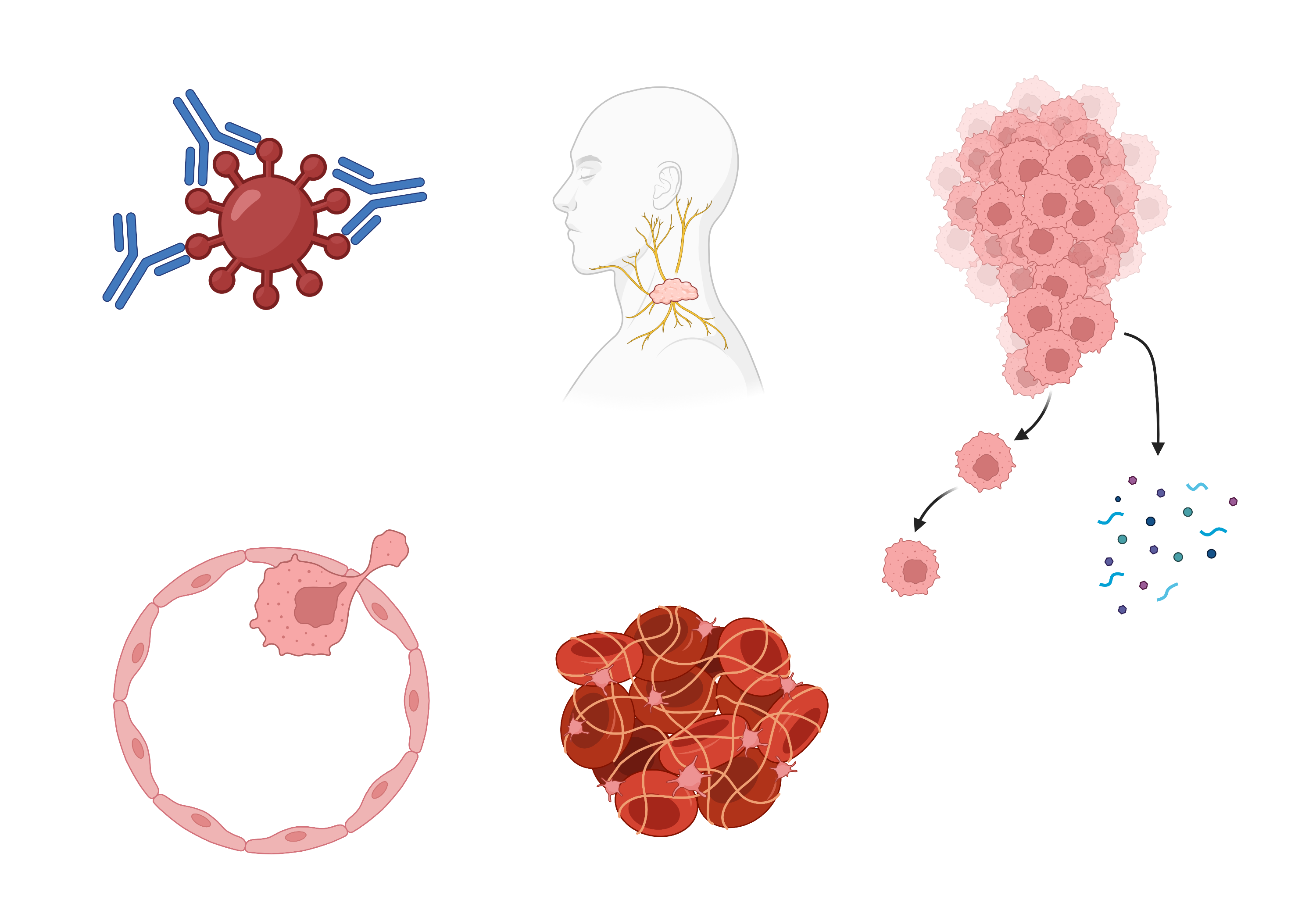 Acquired prothrombotic coagulation abnormalities secondary to underlying cancer
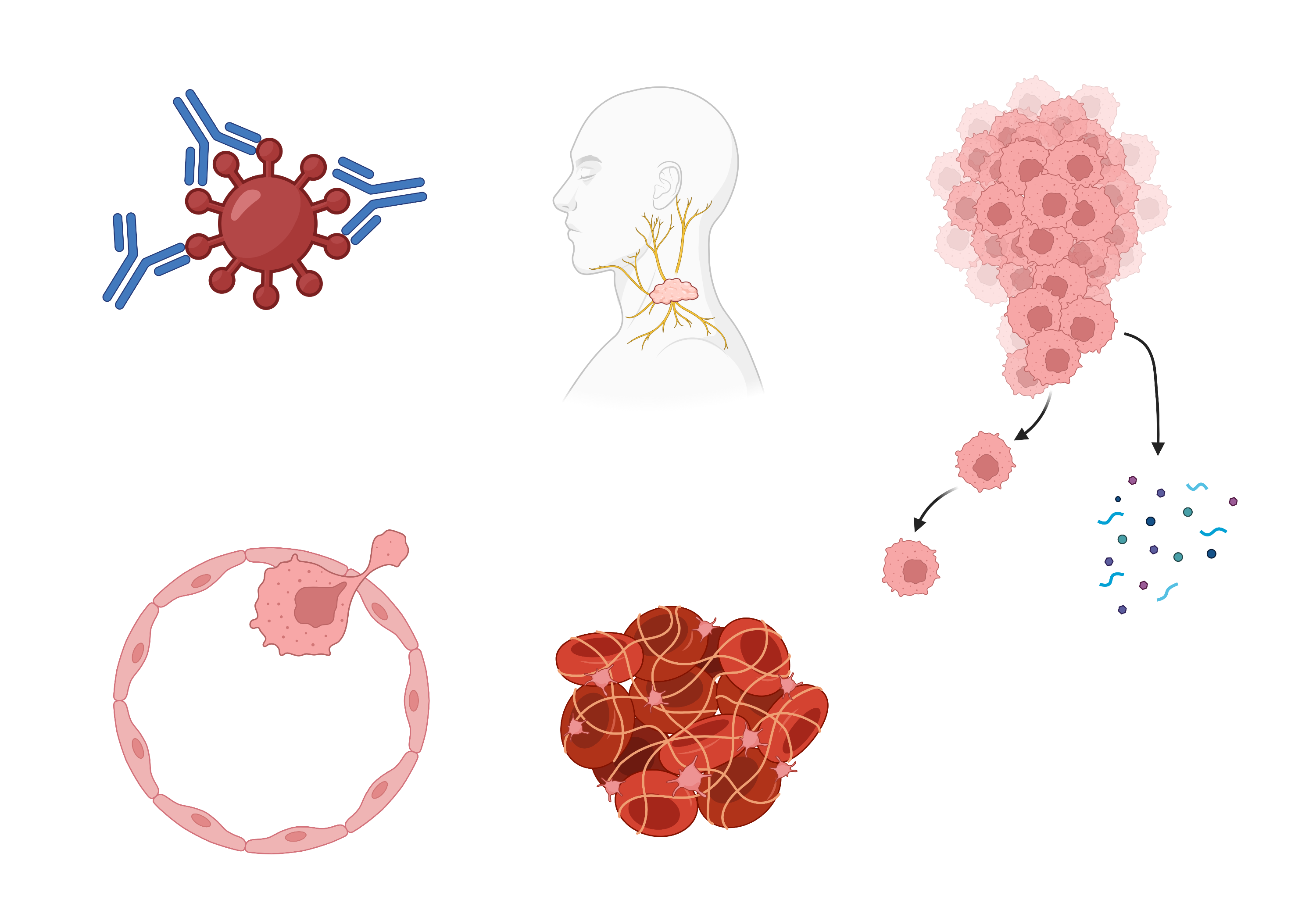 Paraneoplastic acrocyanosis
Tumour or lymph node infiltration into the cervical plexus leading to the release of vasoactive substances
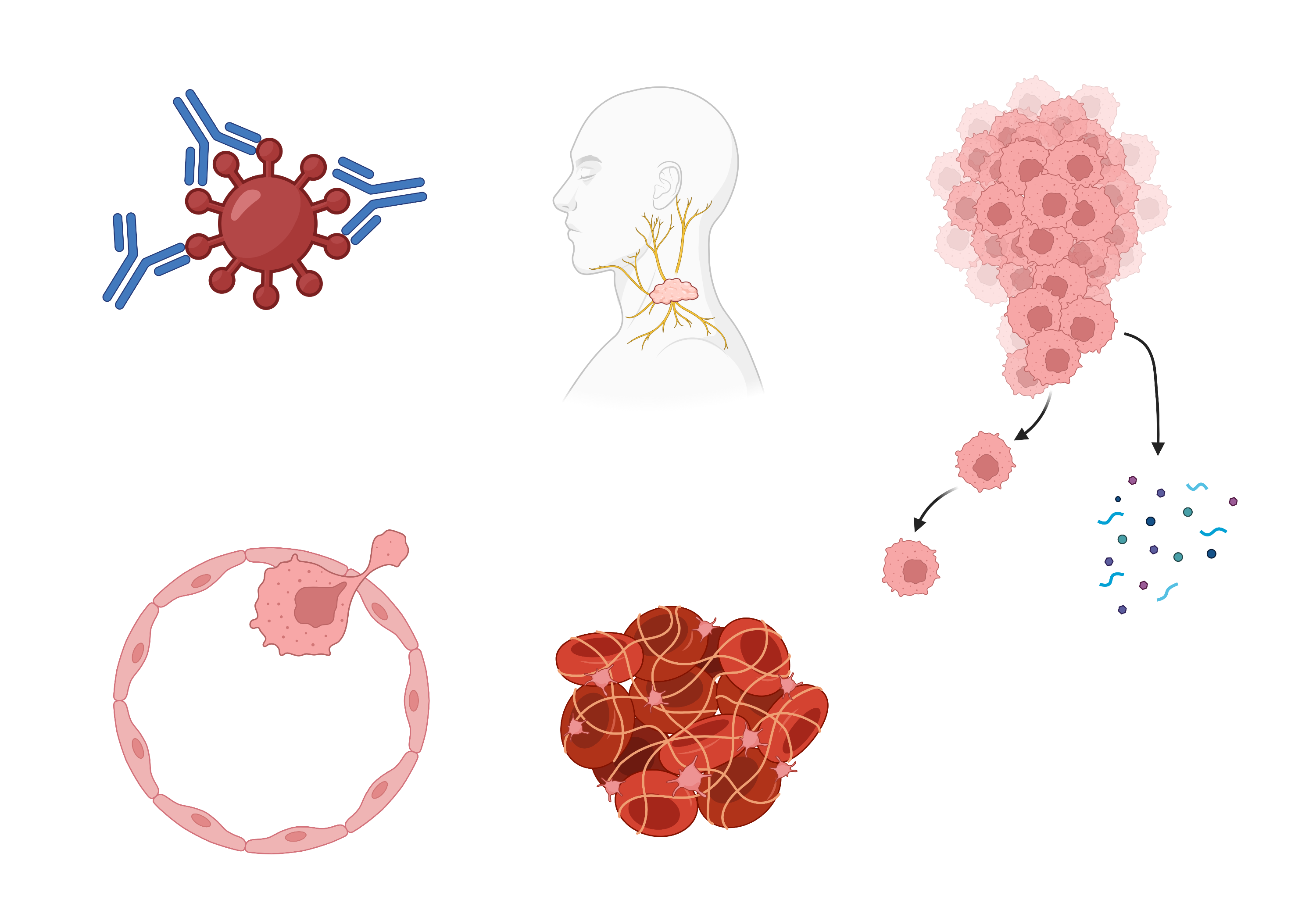 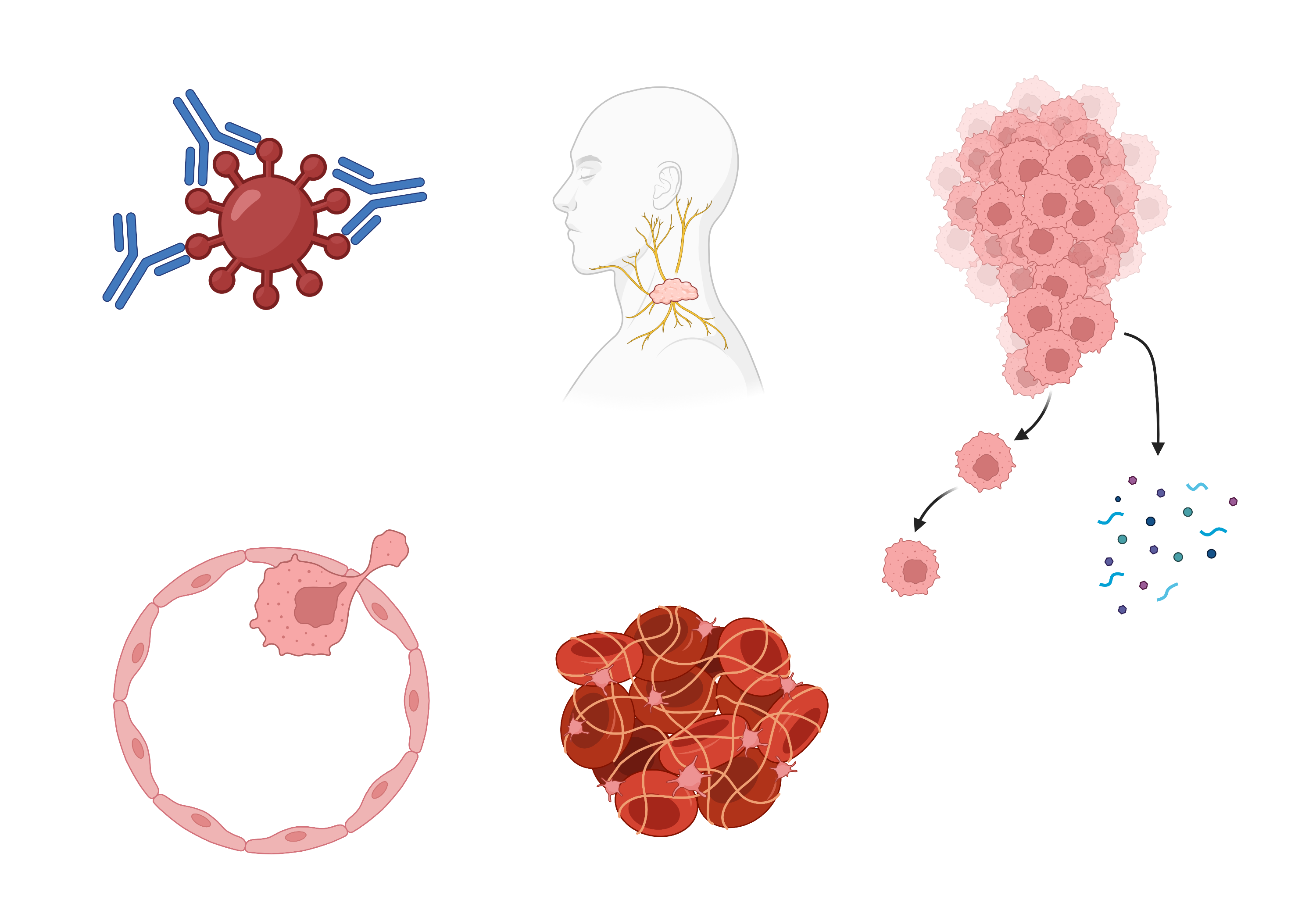 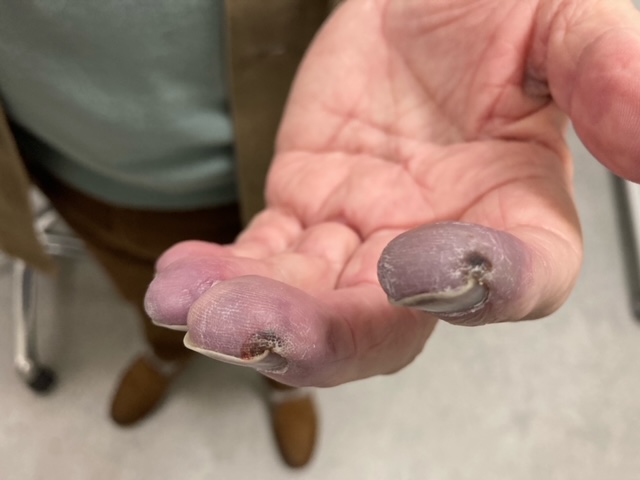 Release of vasoactive substances by tumour cells
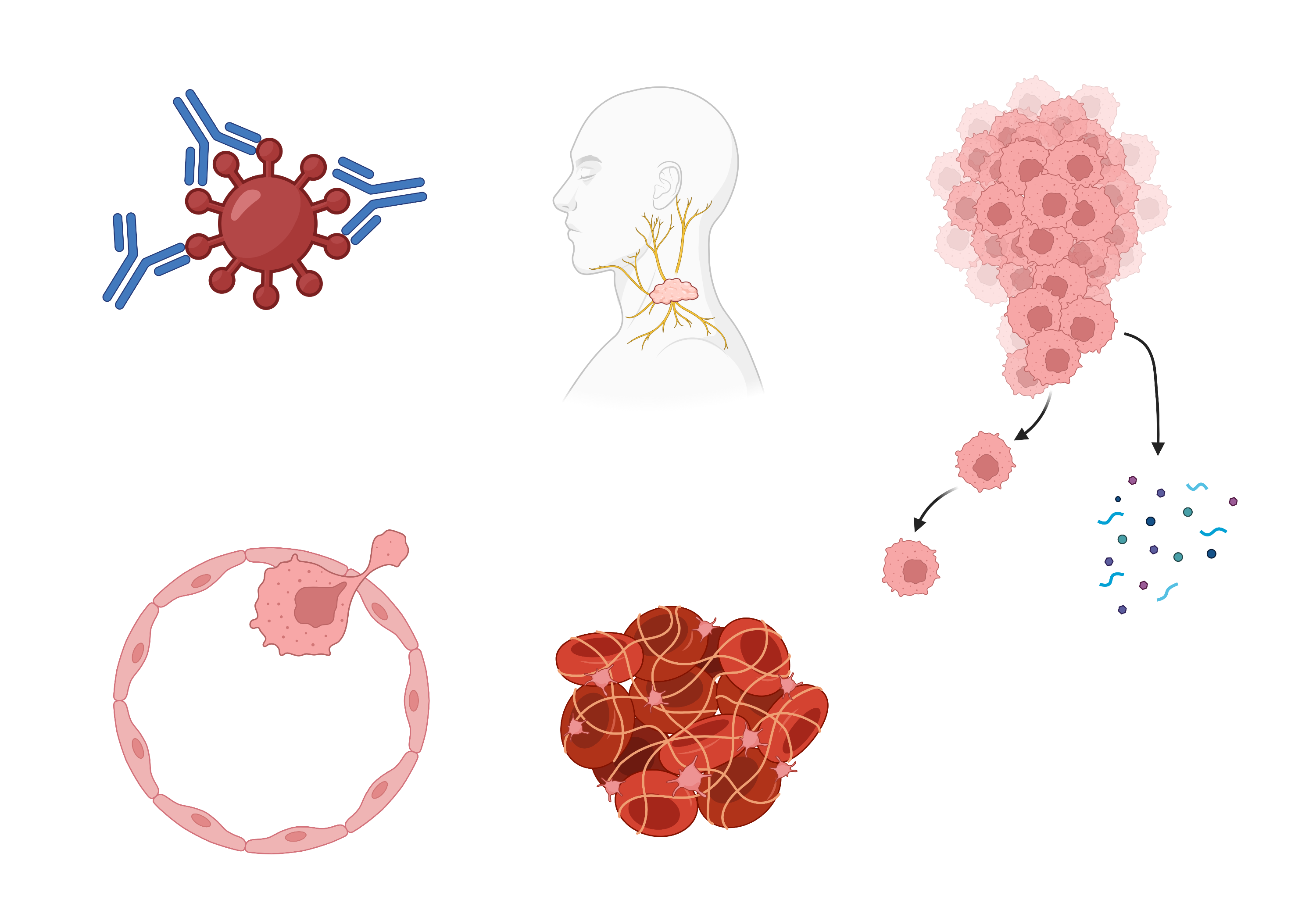 Direct endothelial infiltration by tumour cells
Thromboembolism of microfragments of the tumour